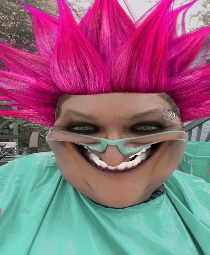 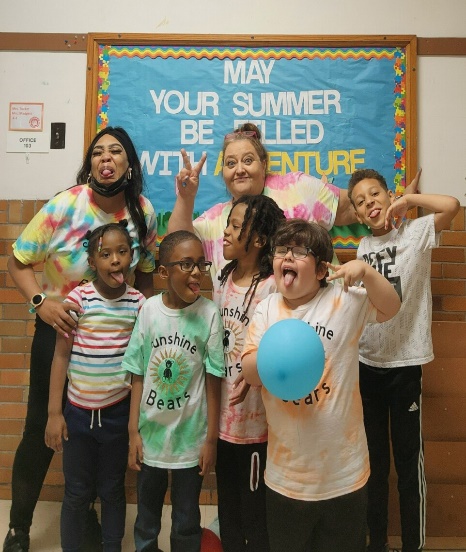 All about Mrs. Tucker
I love to travel, spend time with my family, camp, read, listen to music, paint and crafting. I also love SNAP Chat! 
I have been married for 24 years, my husband’s name is Darryl. I have five kids Trisha, Ryan, Christian, Gabryelle & Myranda. I have two grand children Savayah and Maverick. 
I absolutely love my job and celebrating all the milestones we reach as a class, and as individuals.
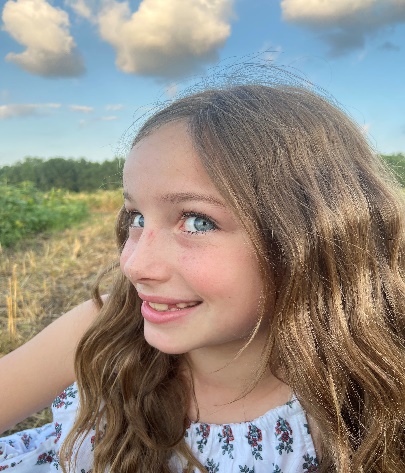 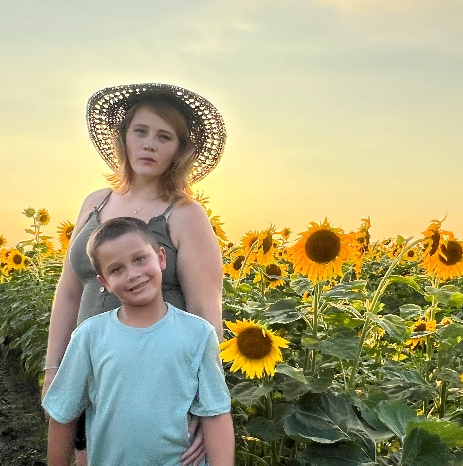 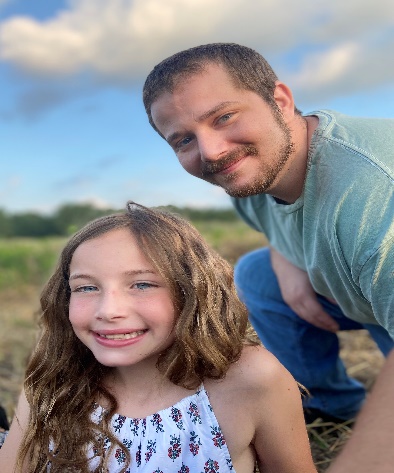 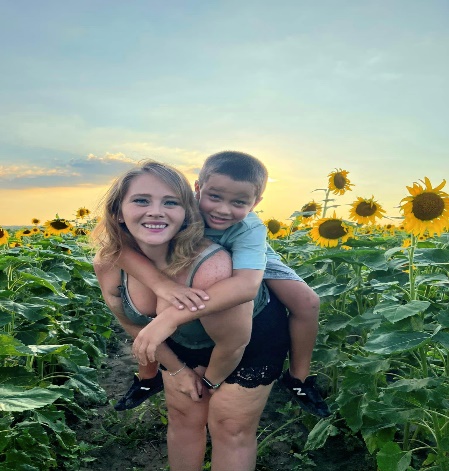 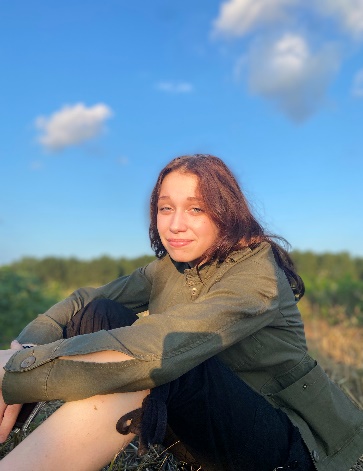 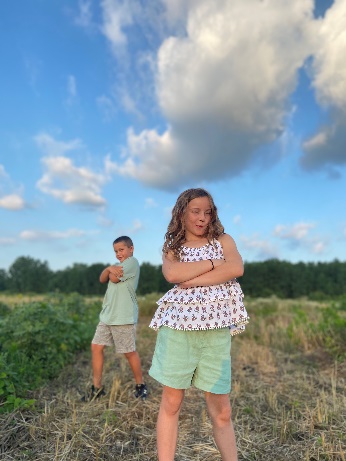 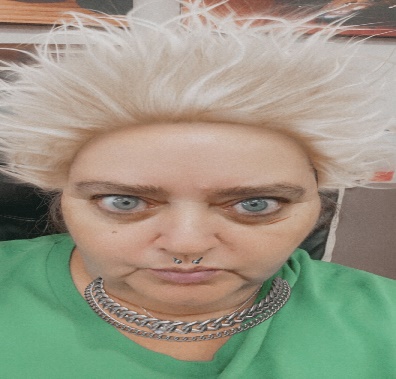 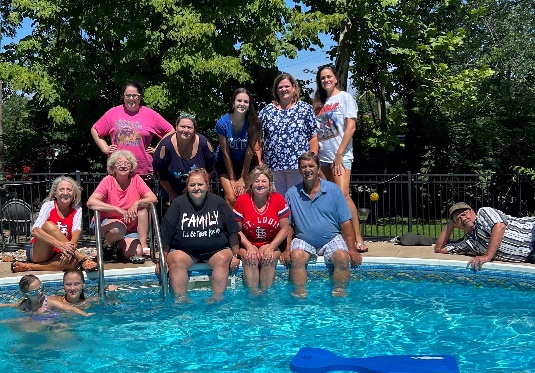 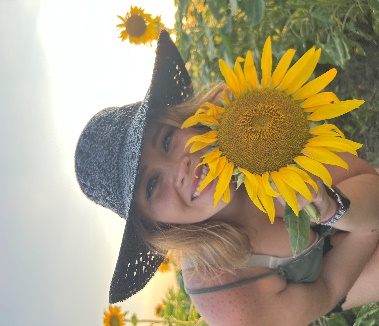